Министерство здравоохранения Республики Казахстан
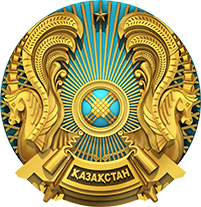 Постановление Главного государственного санитарного врача РК
О мерах по обеспечению безопасности населения Республики Казахстан в соответствиис Указом Президента Республики Казахстан«О введении чрезвычайного положения в РК»
г. Нур-Султан, 2020 г.
Постановление Главного государственного санитарного врача РК О мерах по обеспечению безопасности населения РК в соответствии с Указом Президента РК «О введении чрезвычайного положения в РК»
Действует с 1 апреля 2020 года под №30-ПГВр
І. Ограничительные мероприятия на въезде в страну
1. Акимам, руководителям управлений здравоохранения областей, городов Алматы, Нур-Султан, Шымкент обеспечить:
изоляцию на 2 суток в карантинном стационаре для проведения лабораторного обследования на COVID-19 всех лиц, кроме :
- сотрудников дипломатических представительств, консульских учреждений и представительств международных организаций, аккредитованных в РК, и членов их семей, прибывающих в РК из-за рубежа, данные лица подлежат лабораторному обследованию на COVID-19 и самоизоляции на дому в течение 14 суток
- пилотов авиакомпаний и члены локомотивных бригад, лиц, связанных с перевозочной деятельностью на железнодорожном транспорте, осуществляющих международные автомобильные перевозки грузов, прибывших из-за рубежа, данные лица подлежат мед. наблюдению по месту проживания путем обзвона
- лиц, прибывших из стран ЕАЭС и Республики Узбекистан через пункты пропуска через Гос. границу РК на железнодорожном транспорте и автопереходах, данные лица подлежат изоляции на дому в течение 14 суток
Главный гос. санитарный врач соответствующей территории вправе принимать решение о карантинизации пассажиров, прибывших из-за рубежа с учетом складывающейся эпид. ситуации в регионе и мире.
2
І. Ограничительные мероприятия на въезде в страну
2. ДККБТУ на транспорте, террит. департаментам КККБТУ, структ. подразделениям органов гос. доходов в автомобильных пунктах пропуска через Гос. границу РК обеспечить:
проведение санитарно-карантинного контроля с обязательной термометрией всех лиц, прибывающих из-за рубежа (в том числе пилоты, бортпроводники, машинисты, проводники, водители, перевозчики и др.) во всех пунктах пропуска через Гос. границу РК;
анкетирование пассажиров, членов экипажей, бортпроводников, машинистов и проводников в пунктах пропуска через Гос. границу РК в международных аэропортах, на железнодорожном транспорте и автопереходах;
обработку данных системой распознавания анкет с передачей их в Веб приложение МЗ РК в течение двух часов после прибытия рейса согласно приложению 1 ;
укомплектование специалистов санитарно-карантинных пунктов в пунктах пропуска на гос. границе РК СИЗ согласно приложению 2 к настоящему постановлению и дез. средствами с учетом круглосуточного режима работы;
проведение санитарно-просветительной и разъяснительной работы на постах транспортного контроля среди перевозчиков и пассажиров по профилактике и предупреждению распространения COVID-19;
организацию размещения наглядной агитации по предупреждению распространения COVID-19, а также информировать пассажиров по громкоговорящей связи по вопросам профилактики COVID-19;
раздачу памяток всем выезжающим гражданам РК из Казахстана и всем гражданам, приезжающим из-за рубежа по вопросам профилактики COVID-19 в условиях угрозы ее завоза и распространения в мире;
проведение санитарно-просветительной работы среди населения с использованием СМИ по вопросам профилактики COVID-19;
инструктаж сотрудников пунктов пропуска на Государственной границе по вопросам профилактики COVID-19
3
ІІ. Ограничительные мероприятия на территории республики
3. Центральным гос. органам, правоохранительным и специальным органам, акимам областей, городов Алматы, Нур-Султан, Шымкент обеспечить введение и контроль исполнения:
запрета на проведение аудио, фото и видео съемки в организациях здравоохранения, машинах скорой медицинской помощи, в помещениях, определённых МИО для карантина, а также при оказании мед. помощи на дому, проведении эпид. расследования очаге, проведении опроса и анкетирования больных  и контактных;
запрета выезда на международные спортивные, культурные, туристские мероприятия в страны, неблагополучные по COVID-19, за исключением выезда по мед. показаниям
Въезд и выезд граждан по мед. показаниям в сопровождении не более 2-х чел., при наличии следующих документов:
– заключение ВВК территориальной АПО для подтверждения диагноза и срочности лечения, согласно форме 035-1/у
– письмо-приглашение от МО, расположенной в карантинной зоне с указанием диагноза и подтверждением срочности
запрета на проведение массовых мероприятий
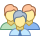 приостановления деятельности кинотеатров, ночных клубов, фитнес, тренажерных залов, детских игровых площадок при ТРК, организаций внешкольного доп. образования, и др.
запрета выезда и въезда на территорию регионов с объявленным карантином, за исключением лиц, выезжающих и въезжающих по мед. показаниям, а также выезда лиц, находившихся на лечении в стационарах и под наблюдением в карантинных и провизорных стационарах, в период введения карантина
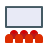 запрета на использование кальянов в объектах общепита;
Выезд на лечение за рубеж разрешается гражданам в сопровождении не более 2-х чел., при наличии следующих документов:
– заключение ВКК территориальной АПО для подтверждения диагноза и срочности лечения, согласно ф. 035-1/у;
– письмо-приглашение от зарубежной МО на лечение, с нотариально засвидетельствованным переводом;
карантина и соблюдения санитарно-дезинфекционного режима в мед. организациях, медико-социальных объектах, домах ребенка, центрах соц. реабилитации, учебных заведениях интернатного типа.
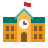 4
ІІ. Ограничительные мероприятия на территории республики
3. Центральным гос. органам, правоохранительным и специальным органам, акимам областей, городов Алматы, Нур-Султан, Шымкент обеспечить введение и контроль исполнения:
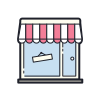 усиленного санитарно-дезинфекционного режима на объектах массового пребывания и жизнеобеспечения (ТРЦ, рынки, ЦОНы, пищевой промышленности, общественного питания, вокзалы, аэропорты, сферы услуг и др.);
оказания услуг населению на объектах торговли, общественного питания в одноразовых перчатках, подлежащих замене не менее двух раз в смену и при нарушении целостности;
реализации продуктов питания в фасованном виде, за исключением овощей и фруктов;
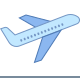 обработки с применением моющих и дез. средств общ. транспорта перед каждым рейсом, аэропортов, железнодорожных и автовокзалов, супермаркетов, рынков, остановок общ. транспорта (не менее 2 раз в день), перил пешеходных переходов, спортивных снарядов, детских и спортивных площадок, скамеек и лавочек, банкоматов, терминалов банков, POS-терминалов.;
активного эпидемиологического надзора, выявления и изоляции больных (и лиц с подозрением) с проявлениями вирусной инфекции, схожими по клиническим признакам с COVID-19;
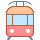 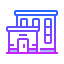 организации при объявлении режима ЧС в отдельном регионе санитарно-карантинного контроля на блокпостах в соответствии приложению 4 к настоящему постановлению
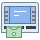 обработки с применением моющих средств общественного наземных и подземных пешеходных переходов, тротуаров, парков, скверов, площадей, прилегающей территории к железнодорожным и автовокзалам, автомобильных дорог и территории рынков.
использования масок или респираторов высокой степени защиты мед. работниками и персоналом, действия которых связаны с осмотром, транспортировкой, работой в очаге, госпитализацией, лечением и обслуживанием больных с подозрением на COVID-19;
5
ІІ. Ограничительные мероприятия на территории республики
4. Министерству образования и науки РК совместно с акиматами областей, городов Алматы, Нур-Султан, Шымкент обеспечить:
5. Министерству индустрии и инфраструктурного развития РК обеспечить ограничение международных пассажирских сообщений.
выход на каникулы организаций среднего образования с 16 марта по 5 апреля 2020 года;
6. Министерству внутренних дел РК:
перевод на дистанционное обучение организаций образования (обеспечить максимальный перевод при наличии технической возможности), в том числе проведения всех видов оценки знаний;
1) охрану мест карантинизации и провизорной госпитализации контактных по COVID-19; 
2) принятие мер по поиску и помещению на карантин контактных по COVID-19;
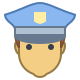 соблюдение санитарно-дезинфекционного режима в организациях образования и воспитания (проветривание, влажная уборка не менее трёх раз в смену, дезинфекция);
7. Министерству информации и общественного развития РК совместно с акиматами областей, городов Алматы, Нур-Султан, Шымкент активизировать информационно-разъяснительную работу по профилактике распространения COVID-19 среди населения.
кварцевание помещений групп в детских дошкольных учреждениях;
проведение утреннего в детских дошкольных учреждениях;
запрет экскурсий учащихся во время каникул и срока действия ЧС
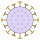 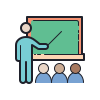 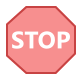 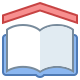 6
ІІІ. Организация и проведение противоэпидемических мероприятий по локализации очагов инфекции
8. Акимам областей, городов Алматы, Нур-Султан, Шымкент обеспечить:
неснижаемый запас тест-систем, диагностикумов, расходных материалов для забора образцов и проведения лабораторных исследований на COVID-19, дезинфицирующих препаратов
развертывание дополнительных провизорных стационаров для больных с симптомами, не исключающими заболевания COVID-19
карантин для лиц, имевших повышенный риск заражения COVID-19, и транспортировку лиц, контактировавших с больным COVID-19, с соблюдением инструкции согласно приложению 5
средствами для дистанционного измерения температуры на входах (со стороны населенного пункта и перрона) в железнодорожные и автовокзалы, блокпостах;
развертывание карантинных стационаров для изоляции лиц, контактировавших с больным COVID-19 согласно приложению 6
ограничение передвижения детей до 18 лет и граждан старше 65 лет по улицам с обеспечением им доставки продовольствия и медикаментов
при размещении карантинных стационаров в организациях немедицинского назначения (гостиницы, общежития, санатории и др.) организацию круглосуточных постов наблюдения за соблюдением требований карантина, предусмотрев обеспечение их СИЗ
ограничение входа в здание аэропортов, железнодорожных и автовокзалов для провожающих и встречающих лиц
информирование населения о текущей эпидемиологической ситуации по распространению COVID-19 и принимаемых мерах в регионе
деятельность организаций общественного питания, осуществляющих доставку еды в соответствии Временными правилами согласно приложению 7
приобретение необходимого количества лекарственных средств, изделий медицинского назначения, реанимационного оборудования и расходных материалов
проведение захоронения трупа человека, умершего от коронавирусной инфекции COVID-19 с соблюдением мер безопасности согласно приложению 8
с 6 апреля перевод на дистанционное обучение всех организаций среднего образования
7
ІІІ. Организация и проведение противоэпидемических мероприятий по локализации очагов инфекции
9. Руководителям управлений здравоохранения областей, г. Алматы, Нур-Султан, Шымкент обеспечить:
выделение отдельных коек в инфекционном стационаре для изоляции больных COVID-19 и с подозрением на заболевания COVID-19, с соблюдением противоэпидемического режима
выделение отдельных провизорных коек (стационаров) для изоляции больных с клиническими признаками, не исключающими COVID-19, с соблюдением противоэпидемического режима
выделение во всех организациях здравоохранения помещений для изоляции на случай выявления пациента с клиническими признаками, не исключающими COVID-19, с учётом специфики оказываемой медицинской помощи;
распределение ежедневного потока пациентов (по др. нозологическим заболеваниям) с исключением пересечения их с пациентами с подозрением на заболевание COVID-19
при поступлении в организации родовспоможения рожениц, а также в соматические стационары пациентов, нуждающихся в оказании экстренной помощи по жизненным показаниям, с клиническими признаками, не исключающими COVID-19, оказание мед. помощи в изолированном помещении с соблюдением противоэпидемического режима с использованием СИЗ. Персонал, задействованный в оказании мед. помощи при подтверждении у пациента диагноза COVID-19 подлежит изоляции на домашний карантин и лабораторному обследованию на COVID-19.
госпитализацию и медицинское обследование в провизорном стационаре больных с симптомами, не исключающими заболевания COVID-19
лечение больных COVID-19 в инфекционном стационаре, за исключением случаев, согласно подпункту 5) пункта 10 настоящего постановления
выписку из стационара пациентов с подтвержденным диагнозом COVID-19 после пребывания не менее 14 дней и двухкратного отрицательного обследования методом ПЦР с интервалом 24 часа
8
ІІІ. Организация и проведение противоэпидемических мероприятий по локализации очагов инфекции
9. Руководителям управлений здравоохранения областей, г. Алматы, Нур-Султан, Шымкент обеспечить:
после выписки из стационара домашний карантин и мед. наблюдение в течение 14 дней (наблюдение за состоянием здоровья, ношение маски, проживание в отдельной комнате с хорошей вентиляцией или проветриванием, исключение тесного контакта с членами семьи, отдельное питание, соблюдение гигиены рук)
карантин на дому и дистанционное мед. наблюдение лиц, близко контактировавших с больным COVID-19, при наличии условий изоляции согласно приложению 9
изоляцию в карантинном стационаре лиц, контактировавших с больным COVID-19, при отсутствии условий изоляции на дому
дистанционное медицинское наблюдение за потенциальными контактными (обзвон, при возможности видеообзвон);
лабораторное обследование на COVID-19 согласно приложению 10
соблюдение требований противоэпидемического режима в инфекционных, карантинных, провизорных и других стационарах
исключение пересечения потока контактных из различных рейсов, домашних очагов, контактных по месту работы (учёбы) в провизорных, карантинных и инфекционных стационарах
при необходимости оформление листов временной нетрудоспособности (больничный лист) без посещения мед. организаций для лиц, находящихся в карантине на дому
организацию онлайн-выдачи или доставки рецептов на дом пациентам в рамках бесплатного амбулаторного лекарственного обеспечения
перевод планового приема врачей ПМСП и плановых консультаций врачей АПО в формат дистанционных услуг
9
ІІІ. Организация и проведение противоэпидемических мероприятий по локализации очагов инфекции
9. Руководителям управлений здравоохранения областей, г. Алматы, Нур-Султан, Шымкент обеспечить:
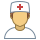 увеличение количества бригад неотложной медицинской помощи АПО
потребность организаций здравоохранения в лекарственных средствах и медицинских изделиях, необходимых для лечения пациентов с COVID-19
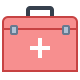 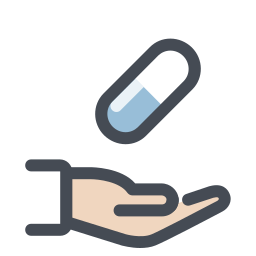 введение карантина в стационарных организациях здравоохранения
инфекционную безопасность медицинского персонала
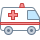 приостановление проведения профилактических прививок до особого распоряжения, за исключением профилактических прививок:
новорожденным в организациях родовспоможения (БЦЖ и ВГВ);
населению, проживающему и работающему в природных очагах инфекционных заболеваний (весенне-летний клещевой энцефалит, сибирская язва, туляремия, чума);
лицам, подвергшимся укусу или ослюнению любым животным (бешенство);
лицам, получившим травмы, ранения с нарушением целостности кожных покровов и слизистых (столбняк); 
контактным в очагах инфекции по эпидемиологическим показаниям.
10
ІІІ. Организация и проведение противоэпидемических мероприятий по локализации очагов инфекции
10. Руководителям ДККБТУ на транспорте, территориальных департаментов КККБТУ обеспечить:
исполнение порядка назначения вида карантина для лиц, имевших повышенный риск заражения COVID-19;
контроль за проведением изоляции контактных, а также соблюдением противоэпидемического режима в условиях карантина;
уведомление под роспись контактных, находящихся на домашнем карантине, а также лиц, проживающих совместно с ними, о необходимости соблюдения Правил изоляции на дому (домашний карантин);
эпидемиологическое расследование каждого случая COVID-19 с определением круга контактных (близкие, потенциальные контакты), оценку соответствия жилища требованиям для организации домашнего карантина и объема противоэпидемических мероприятий, в течение 24 часов, а также анкетирование лиц с подтвержденным (вероятным) диагнозом COVID-19 и контактных;
предоставление информации о каждом новом случае COVID-19 в НЦОЗ в течение 12 часов с момента получения лабораторного подтверждения
контроль за соблюдением противоэпидемического режима в инфекционных, провизорных, карантинных стационарах и иных организациях здравоохранения;
информирование населения о текущей эпидемиологической ситуации по распространению COVID-19 и принимаемых мерах в регионах;
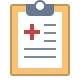 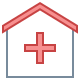 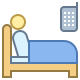 ежедневный мониторинг и представление в НЦОЗ информации за прошедшие сутки до 02-00 часов следующего дня о лицах, пересекающих границу РК
11
ІІІ. Организация и проведение противоэпидемических мероприятий по локализации очагов инфекции
13. РГП на ПХВ «Национальный центр общественного здравоохранения МЗ РК» обеспечить:
11. Руководителям территориальных департаментов КККБТУ обеспечить:
1) контроль за работой объектов водоснабжения с принятием необходимых мер по обеспечению населения питьевой водой гарантированного качества;
2) санитарно-эпидемиологический мониторинг качества воды, подаваемой населению воды, без принятия административных мер;
3) надзор за продуктовыми магазинами и организациями общественного питания, осуществляющими доставку еды, в рамках контроля за соблюдением режима карантина.
круглосуточный мониторинг эпид. ситуации по COVID-19 в странах мира;
2) представление в КККБТУ, УЗ и ДККБТУ перечня стран, неблагополучных по заболеваемости COVID-19;
3) ежедневное размещение на сайте перечень стран с регистрацией COVID-19;
4) предоставление в МЗ и КККБТУ еженедельно по пятницам обновленного прогноза развития эпид. ситуации в РК;
5) мониторинг количества лиц, пересекающих границу РК, подтвержденных случаев COVID-19 и контактных лиц с информированием о каждом зарегистрированном случае;
6) визуализацию эпид. ситуации на территории республики с указанием «горячих точек» и дислокацию контактных лиц;
7) проведение ретестирования 10% положительных образцов и 5% отрицательных образцов за истекший месяц согласно алгоритму лабораторных исследований;
8) оказание методологической помощи специалистам лабораторий филиала НЦЭ по методам диагностики COVID-19 в соответствии с международными рекомендациями (ВОЗ, CDC); 
9) круглосуточную работу Call-центра по номеру 8(7172)768043;
12. Руководителям управлений здравоохранения областей, г. Алматы, Нур-Султан, Шымкент, террит. департаментов КККБТУ привлечь организации образования и науки МЗ РК (медицинские ВУЗы, медицинские колледжи, национальные, научные центры) к оказанию помощи в мероприятиях по локализации коронавирусной инфекции.
12
ІІІ. Организация и проведение противоэпидемических мероприятий по локализации очагов инфекции
14. РГП на ПХВ «Национальный центр экспертизы» обеспечить:
15. РГП на ПХВ «НЦОЗ», «Национальный научный центр особо опасных инфекций имени М. Айкимбаева» обеспечить готовность Центральной референс-лаборатории к приему проб для проведения исследований на COVID-19.
лабораторное обследование больных и контактных на COVID-19, а также иных лиц, определяемых Главным гос. санитарным врачом соответствующей территории;
 дезинфекционную обработку очагов COVID-19; 
 неснижаемый запас расходных лабораторных материалов, расходных материалов для забора образцов от больных COVID-19, тест-систем, диагностикумов для проведения ПЦР, вирусологических исследований, молекулярно-генетического исследования;
 в случае подозрения на COVID-19 методологическую помощь специалистам лабораторий по методам диагностики COVID-19 в соответствии с рекомендациями ВОЗ;
 в случае регистрации больного с подозрением на COVID-19 соблюдение порядка, предусмотренного действующими НПА при заборе и транспортировке материала от больных с COVID-19, проведении дезинфекционных мероприятий в очагах больных с подозрением на COVID-19.
16. Руководителям департаментов полиции областей,   г. Алматы, Нур-Султан, Шымкент оказать содействие в поиске контактных, их изоляции в провизорном и карантинном стационаре, а также охране провизорных и карантинных стационаров.
17. Руководителям международных аэропортов областей, г. Нур-Султан, Алматы и Шымкента обеспечить:
1) заключительную дезинфекцию воздушных судов после прибытия из-за рубежа, в том числе обслуживающего наземного оборудования и транспорта;
2) текущую профилактическую дезинфекцию воздушных судов после каждого регулярного и чартерного рейсов;
3) текущую профилактическую дезинфекцию всех помещений терминалов аэропорта, задействованных в высадке и посадке пассажиров регулярных и чартерных рейсов.
18.  Акционерному обществу «Казпочта» обеспечить оказание услуг населению сотрудниками в одноразовых перчатках и масках, проведение работы, связанной с контактом с почтовой корреспонденцией (письма, посылки и т.д.), в СИЗ (халат, маска, перчатки).
13
Алгоритм обработки данных пассажиров, с целью мониторинга
и проведения расследования при регистрации COVID -19
Ввод данных в теч. 2 ч.
1
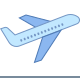 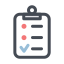 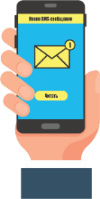 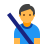 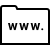 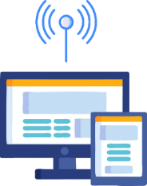 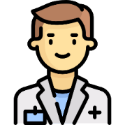 МИС
Веб приложение МЗ
Анкетирование
Специалист СКП
Прибывший пассажир
2
+ анализ
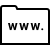 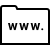 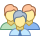 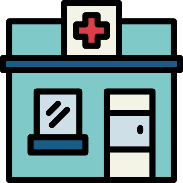 В теч. 12 ч.
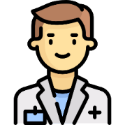 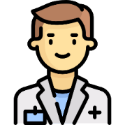 Ввод данных 
в веб 
приложение МЗ
Ввод данных 
в веб 
приложение МЗ
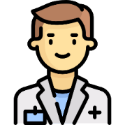 поиск БК
Стац. карант.
Специалист СКП
Специалист ТД
В теч. 2 ч.
Специалисты 
ТД/УЗ
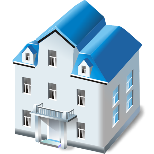 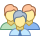 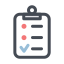 В теч. 24 ч.
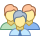 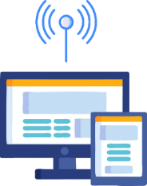 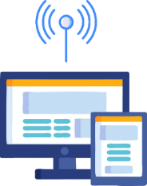 поиск ПК
Дом. карант.
БК и ПК на борту
Эпид.анамнез
МИС
МИС
Домашний карантин
3
Ввод 
данных
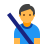 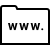 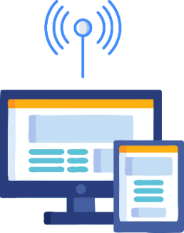 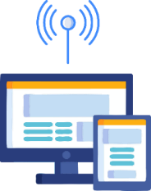 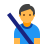 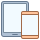 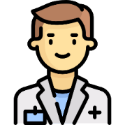 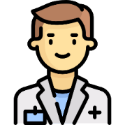 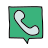 Веб приложение 
МЗ
Врач ВОП
При появлении 
жалоб
МИС
МИС
Специалисты 
УЗ/ПМСП
Регул. обзвон/
видеобзвон
Состояние 
здоровья
Моб. приложение
14
Алгоритм использования средств индивидуальной защиты 
 при коронавирусной инфекции (COVID-19)
Медработникам необходимо соблюдать меры предосторожности, в интересах собственной защиты и профилактики передачи COVID-19 в медицинских организациях.
для процедур, сопряженных с образованием аэрозолей, медработникам следует применять респираторы, защиту для глаз, перчатки и халат водостойкий или ПЧК 1 типа; фартуки, если халаты не устойчивы к жидкостям.
соблюдать гигиену рук до и после любого контакта с пациентом, контакта с потенциально инфекционным материалом и перед надеванием, и после снятия СИЗ
при использовании многоразовых СИЗ обеззараживать и обрабатывать их
допускается ношение одного и того же респиратора N95 или по стандарту FFP2, FFP3 при работе с несколькими пациентами с одинаковым диагнозом, без снимания респиратора. Использование одного респиратора в течение более чем 4 часов не допустимо
СИЗ необходимо использовать исходя из риска заражения
после контакта с пациентами с подтвержденным диагнозом (подозрением) на COVID-19 и лицами, находящимися на карантине необходимо снять СИЗ, обработать руки антисептиком
лицам с респираторными симптомами или лицам, занимающимся лечением пациентов COVID-19 на дому, необходимо использовать мед. маски.
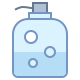 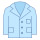 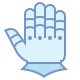 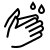 15
Инструкция по проведению профилактических дезинфекционных  
     мероприятий в целях предупреждения распространения COVID-19
Дезинфекция в очагах COVID-19 (очаговая дезинфекция) проводится филиалами НЦЭ. Профилактическая дезинфекция проводится организациями, осуществляющими дезинфекционную деятельность, при наличии обученного персонала и необходимого оборудования с применением СИЗ
Для проведения дезинфекции применяются средства, зарегистрированные и разрешенные в установленном порядке к применению на территории РК и ЕАЭС и включенные в ЕРСГРС ЕАЭС
Для дезинфекции применяются средства, обладающие противовирусной эффективностью
Дез. средства применяются при строгом соблюдении, прилагаемой к ним инструкций, в которых отражены режимы дезинфекции при вирусных инфекциях.
Приготовление рабочих растворов дез. средств осуществляется в вытяжном шкафу или под вытяжным зонтом в специально отведенном месте. Дез. средства хранятся в таре (упаковке) поставщика с указанием наименование средства, его назначения, срока годности на этикетке. Тарная этикетка сохраняется в течение всего периода хранения (использования) дез. средства
Обработка с применением моющих и дез. средств общественного транспорта перед каждым рейсом, аэропортов, железнодорожных и автовокзалов, супермаркетов, рынков, остановок общественного транспорта (не менее двух раз в день), перил наземных и подземных пешеходных переходов, спортивных снарядов, детских и спортивных площадок, скамеек и лавочек, банкоматов, терминалов банков, POS-терминалов проводится согласно инструкции, прилагаемой к дез. средству
Не допускается передавать дезинфицирующие средства посторонним лицам и оставлять их без присмотра
Дез. средства транспортируются специализированными автотранспортными средствами или другими транспортными средствами, приспособленными для перевозки опасных грузов.
16
Порядок привлечения Вооруженных Сил к проведению дезинфекционных работ  в населенных пунктах
1. Министерство обороны РК обеспечивает:
группой санитарной обработки для проведения профилактической дезинфекции в местах, определенных МИО;
военизированной техникой для коммунальных целей акиматов;
использование СИЗ при проведении дезинфекции (обработки); 
лица, привлекаемые к работе с дез. средствами, должны иметь подготовку по дезинфекции и инструктаж по вопросам безопасного осуществления дез. работ.
2. Местные исполнительные органы обеспечивают:
моющими или дез. средствами для проведения мойки улиц, рынков и прилегающих территорий; 
СИЗ лиц, привлеченных к санитарной обработке;
определение территории и объектов подлежащих профилактической дезинфекции;
утверждение графика и кратности проведения дезинфекции с учетом трафика автотранспорта и погодных условий;
соблюдение методов обработки и концентрации используемых препаратов с учетом прилагаемых к ним инструкций.
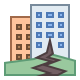 17
Алгоритм деятельности блокпостов на случай предупреждения завоза и распространения коронавирусной инфекции
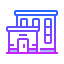 наличие респираторных признаков (кашель, температура (со слов опрашиваемого), отдышка
наличие в эпидемиологическом анамнезе контакта с подтвержденным случаем COVID-19
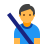 устанавливаются в пунктах въезда и выезда из карантинной зоны
Блокпосты
Лицо с подозр. 
на COVID-19
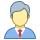 должны обеспечить сотрудников блокпоста средствами индивидуальной защиты (маски, перчатки) и антисептиками для рук
утверждают график работы и обеспечивают организацию горячего питания для сотрудников блокпоста
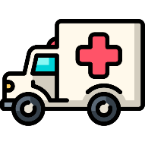 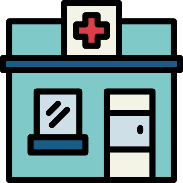 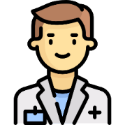 Руководители 
задейств. 
ведомств
Карант. 
стационар
Вызвать скорую 
мед.помощь
Специалист
ТД
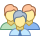 обязаны соблюдать мер личной безопасности
необходимо обеспечить соблюдение расстояния между опрашиваемым лицом и сотрудником блокпоста не менее 1 метра
до приезда машины скорой мед. помощи представить больному медицинскую маску и соблюдать дистанцию не менее 1 метра
используют одноразовые маски, перчатки и халаты
смена масок осуществляется каждые 2 часа
Сотрудники 
блокпостов
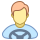 обязаны осуществлять движение согласно маршрутному листу
Въезд в зону карантина осуществляется по специальным пропускам, выданным МИО
Водители 
автотрансп. ср.
18
Порядок назначения вида карантина для лиц, имевших повышенный риск  заражения 
COVID-19 и транспортировки контактных лиц
Лица, имевшие повышенный риск заражения COVID-19, в зависимости от степени риска
Близкий контакт
лицо, проживающее совместно со случаем COVID-19 в одном жилище;
лицо, имеющее незащищенный прямой контакт с больным COVID-19 или инфекционными выделениями случая COVID-19;
лицо, находившееся в закрытом помещении вместе со случаем COVID-19 в течение 15 минут или более;
мед. работник или другое лицо, обеспечивающее непосредственный уход за больным COVID-19, или лабораторные специалисты, работавшие с биообразцами больного COVID-19 без рекомендованных СИЗ или с возможным нарушением правил применения СИЗ;
контакт в самолете, автобусе междугороднего сообщения, поезде, который находился на расстоянии двух сидений в любом направлении от больного COVID-19 либо в одном купе (в поезде), а также члены экипажа, которые обслуживали секцию самолета, где летел больной COVID-19.
Наличие эпидемиологической связи рассматривается в течение 7 дней до начала заболевания (возникновения симптомов или) случая COVID-19.
Потенциальный контакт
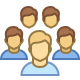 - лицо, находившееся с больным COVID-19 в самолете, поезде, автобусе, но не имевшее близкий контакт с ним.
- лицо, прибывшее из страны/территории, где зарегистрированы случаи  COVID-19;
19
Порядок назначения вида карантина для лиц, имевших повышенный риск  заражения 
COVID-19 и транспортировки контактных лиц
Близкие и потенциальные контакты подлежат карантинизации:
Близкие контакты случая COVID-19 помещаются в карантинный стационар (изолятор), за исключением членов одной семьи, проживающих в одном жилище.
Все лица, прибывшие из-за рубежа, подлежат изоляции на 2 суток в карантинном стационаре для проведения лабораторного обследования на COVID-19 согласно пункту 1 настоящего постановления.  После получения результатов лабораторного обследования на COVID-19 лица, с положительным результатом переводятся в инфекционный стационар   для лечения, лица с отрицательным результатом на COVID-19 – изолируются на дому (домашний карантин) в течение 12 суток.
Близкие контакты случая COVID-19, являющиеся членами одной семьи, проживающие совместно подлежат домашнему карантину.
Порядок транспортировки контактных лиц
лица, имевшие потенциальный контакт с клиническими проявлениями направляются в провизорный стационар машиной СМП.
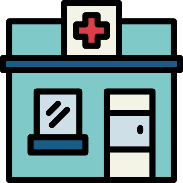 лица, имевшие потенциальный контакт, в случаях отсутствия условий к самоизоляции по месту проживания, нахождения, подлежат транспортировке в карантинный стационар.
транспортировка контактных лиц в карантин осуществляется спец. транспортом, желательно с изоляцией водительской кабины от салона, оснащается распылителем, инвентарем и средствами для дезинфекции, запасом защитных масок для контактных, одноразовых средств для сбора медицинских отходов.
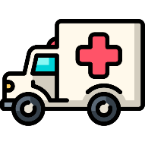 мед. работники, водитель спец. транспортного средства работают в СИЗ в комплекте с очками, респираторами-масками типа N95, обеспечиваются индивидуальными антисептиками.
20
Алгоритм захоронения трупов людей, умерших от  COVID-19
При выявлении случая смерти человека с подозрением на COVID-19 эпидемиологическое обследование и другие мероприятия, связанные с данным, случаем проводятся немедленно после выявления трупа с соблюдением требований противоэпидемического режима.
При лабораторном подтверждении диагноза COVID-19 тело умершего не подвергается вскрытию и не выдается родственникам. 
Тело умершего с подозрением на COVID-19 до получения результатов лабораторного исследования родственникам не выдается.
Все лица, действия которых связаны с осмотром, транспортировкой, работой и обслуживанием трупов больных (с подозрением на) COVID-19, используют СИЗ
Перед проведением подготовки к погребению тела умершего от COVID-19 необходимо на лицо (дыхательные пути) умершего положить обильно смоченную в вирулицидном (бактерицидном) средстве маску (салфетку)
При захоронении без гроба (по нац. обычаям) омовение трупа больного, умершего от COVID-19, проводится в прозектуре.
При захоронении с гробом (по нац. обычаям) тело умершего заворачивают в ткань, которая пропитывается соответствующим вирулицидным (бактерицидным) дезинфицирующим раствором в концентрации согласно инструкции используемого препарата. Затем тело оборачивается полиэтиленовой пленкой и повторно заворачивается в плотную ткань. Тело умершего от COVID-19 к месту погребения перевозится в металлическом или плотно закрытом деревянном гробу.
Для соблюдения мер биобезопасности при перевозке и погребении трупа комплектуется группа захоронения, включающая не менее 5-7 чел., которых должны сопровождать специалисты террит. подразделений ведомства СЭС или противочумных учреждений.
По окончании погребения инструменты, защитная одежда, транспорт обеззараживаются непосредственно в месте захоронения на краю могилы дез. средствами соответствующей концентрации и экспозиции.
21
Алгоритм тестирования на COVID-19
Экспресс-тестирование
Интерпретация и действия при получении результата
Лица, подлежащие экспресс-тестированию на COVID-19: 
мед. работники с повышенным риском заражения COVID-19;
больные с заболеваниями органов дыхания, находящиеся на ДУ;
больные с пневмониями в возрасте 30 лет и старше;
лица перед выходом из стационарного и домашнего карантина (близкие и потенциальные контакты); 
больные с респираторными симптомами;
лица, из числа ПК, необследованные на COVID-19 в период карантина.
направлено на обнаружение антител IgM и IgG в крови человека.
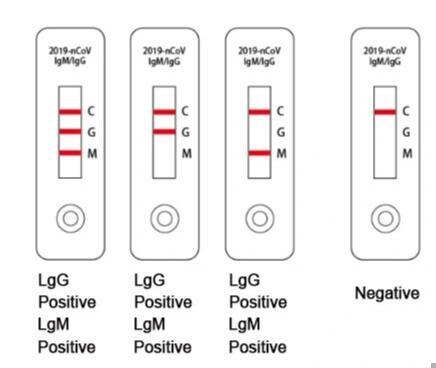 в качестве биоматериала для тестирования используется капиллярная кровь
проводят обученные специалисты-лаборанты
преимущества: простота использования, быстрота получения результатов (до 15 минут).
IgM положит.
IgG отрицат.
IgM отрицат.
IgG положит.
IgM положит.
IgG положит.
IgM отрицат.
IgG отрицат.
+результат экспресс-теста IgM:
1) оповещает тестируемое лицо, о наличии подозрения на COVID-19, проводится повторно;  
2) при получении повторного +IgM мед. работник извещает руководителя и врача-эпидемиолога МО, обеспечивает больного одноразовой маской и ограничивает его контакты с окружающими;
3) врач-эпидемиолог/руководитель МО оповещает в течении 2 ч. с момента получения + результата согласно схемы оповещения терр. управление ДККБТУ МЗ РК с подачей экстренного извещения(ф№90\у)
4) по распоряжению руководителя МО осуществляется вызов СМП;
5) после транспортировки больного проводится дезинфекция помещения, проводится замена СИЗ;
+результат экспресс-теста IgG: 
1) при получении +результата экспресс-теста, лабораторный сотрудник сообщает обследованному лицу о наличии подозрения на наличие антител, указывающих на перенесенную инфекцию; 
2) руководитель/врач-эпидемиолог МО, сообщает о результате исследования в  ДККБТУ МЗ и организацию ПМСП;
3) участковый врач МО  разъясняет пациенту о необходимости изоляции на дому и обеспечивает наблюдение в теч. 7 дней; 
4) при получении -результата (IgM и IgG не выявлены) обследованному лицу сообщается о высокой вероятности отсутствия COVID-19, не исключающая возможность инфекции в начальной досимптомной фазе до выработки антител.
22
Алгоритм тестирования на COVID-19
ІI. Тестирование методом ПЦР
Лабораторная диагностика COVID-19 проводится методом ПЦР с использованием тест-систем и экспресс определения (скрининговый метод определения (качественный метод)).
Метод ПЦР является наиболее достоверным в диагностике COVID-19 и требует соответствующих условий для работы с микроорганизмами II группы патогенности.
Тестированию методом ПЦР подлежат:
лица, с подозрением на COVID-19; 
лица, отнесенные к близким контактам;
лица, прибывшие из-за рубежа, помещенные в карантинный стационар; 
мед. работники, имеющие респираторные симптомы;    
госпитализированные больные с пневмониями, тяжелыми формами ОРВИ;
мед. работники с повышенным риском заражения COVID-19.
в помещениях лабораторий для проведения ПЦР исследований устанавливается пропускной режим
для проведения исследований в целях исключения инфицирования персонала лаборатории исследования проводятся в ПЧК 1 типа
в начале и в конце рабочего дня в рабочих комнатах проводится обработка столов, приборов, оборудования 70⁰ этиловым спиртом и дез. средствами
до начала работы помещение убирают влажным способом, в «чистой» зоне с применением моющих средств, в «заразной» зоне с применением моющих средств и дезинфектантов, облучают бактерицидными облучателями в течение 30-60 минут
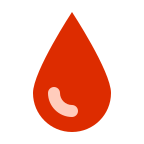 доставка инфекционного материала осуществляется в металлической, герметично закрытой посуде (биксе, баках, сумках-холодильниках, контейнерах).
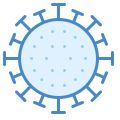 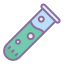 23
Инфекционная безопасность медицинского персонала
Медицинские работники и младший медицинский персонал определяются приказом руководителя МО и проходит инструктаж по вопросам инфекционного контроля при уходе и лечении больного COVID-19, с отметкой в журнале об инструктаже
назначается лицо, ответственное за соблюдение сотрудниками мер безопасности
проводится постоянное мед. наблюдение с ежедневным опросом и измерением температуры тела 2 раза в день с регистрацией в журнале
медработники с повышенным риском заражения COVID-19 проходят тестирование на COVID-19, периодичность тестирования – один раз в 14 дней.
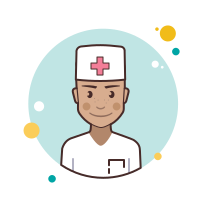 В случае высокого риска передачи инфекции, связанной с оказанием мед. помощи больному COVID-19 (неиспользование СИЗ):
отстранение от работы на 14 дней после последнего контакта и изоляция на домашний карантин; 
забор материала на лабораторное исследование,  организация мед. наблюдения;
ежедневная термометрия;
при +результате - отстранение от работы и направление на лечение, при -результате - продолжение исполнения своих должностных обязанностей, подлежит медицинскому наблюдению в течение 14 дней
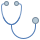 При появлении респираторных симптомов или повышении температуры медработник или младший медперсонал, имевший риск инфицирования COVID-19:
оповещает руководителя МО;
немедленно изолируется;
помещается в провизорный стационар.
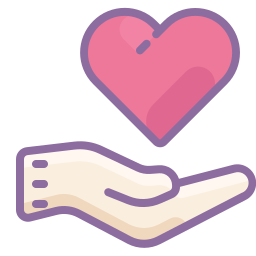 24
Спасибо за внимание!